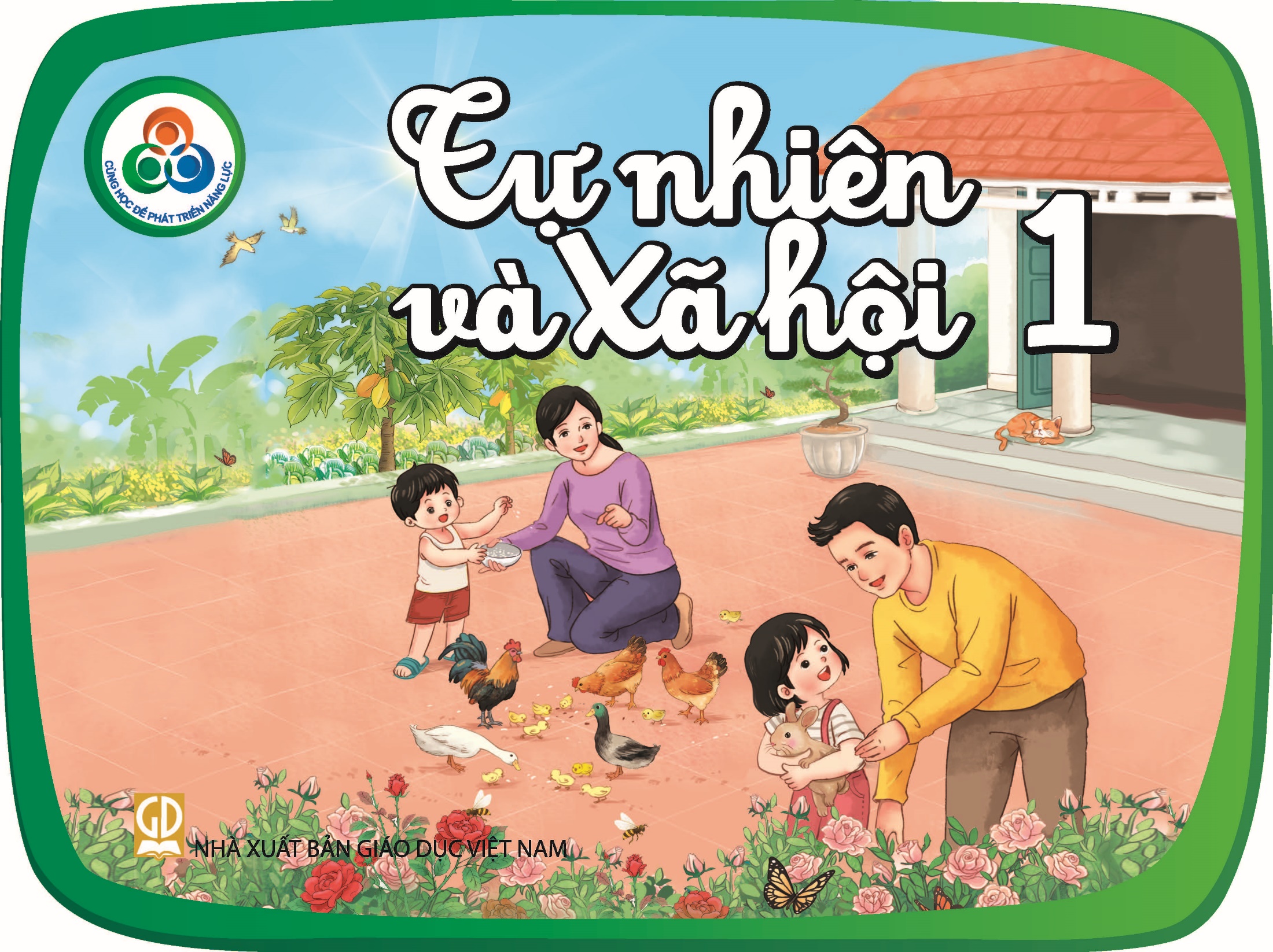 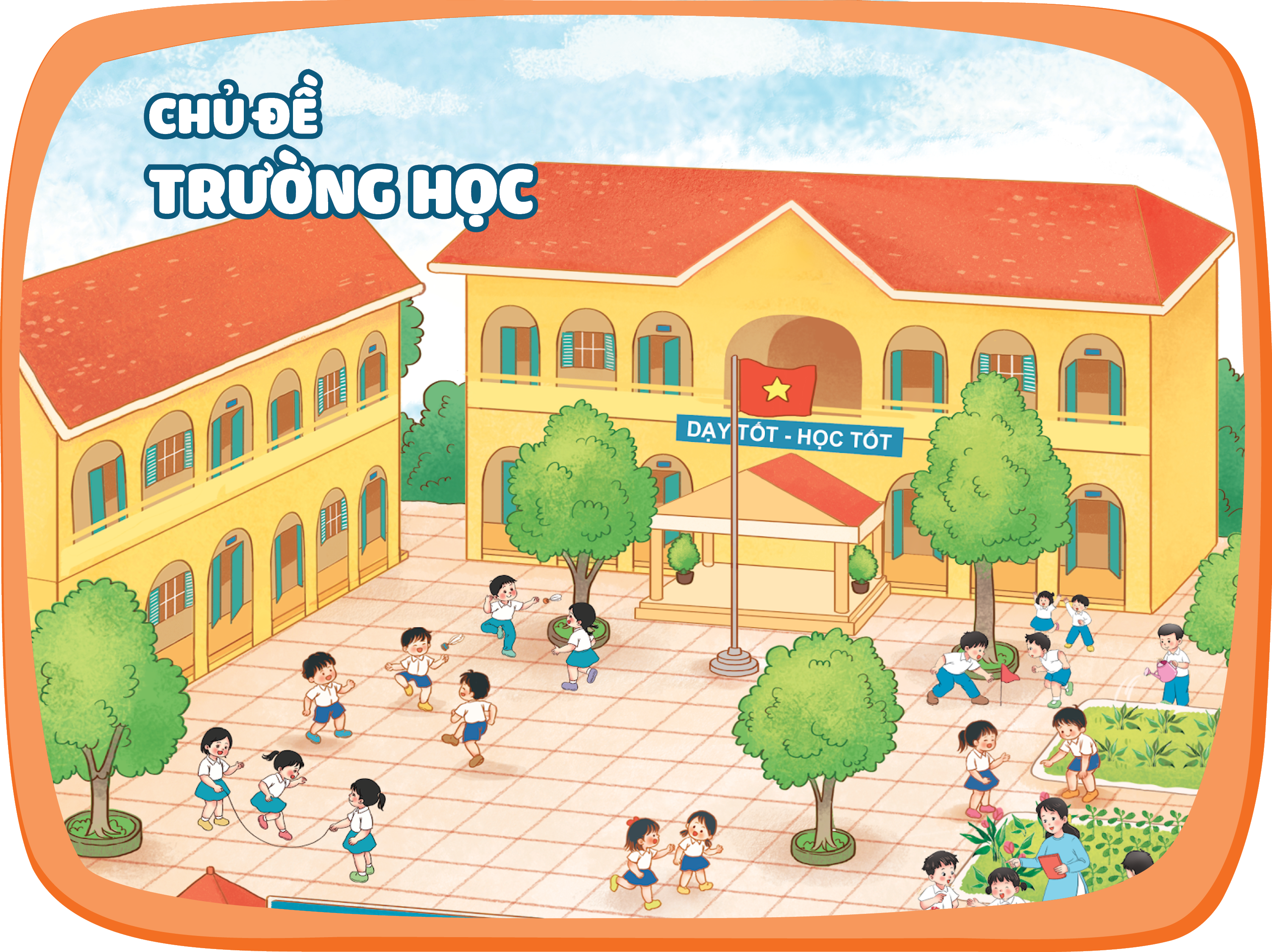 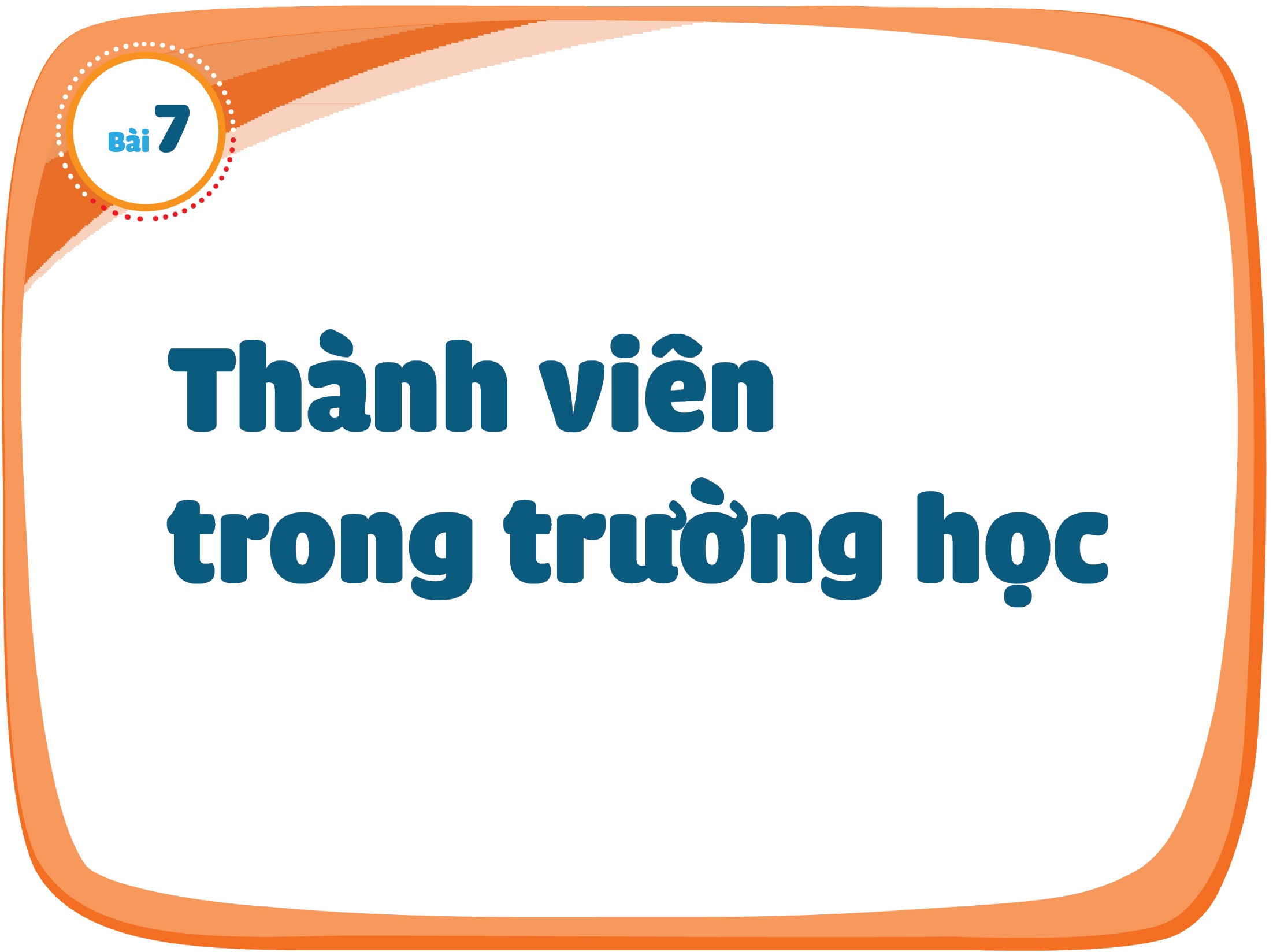 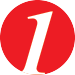 Trường học của chúng mình có những ai?
[Speaker Notes: Tên bài: THÀNH VIÊN TRONG TRƯỜNG HỌC]
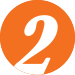 Kể tên những thành viên trong trường học và 
công việc của họ.
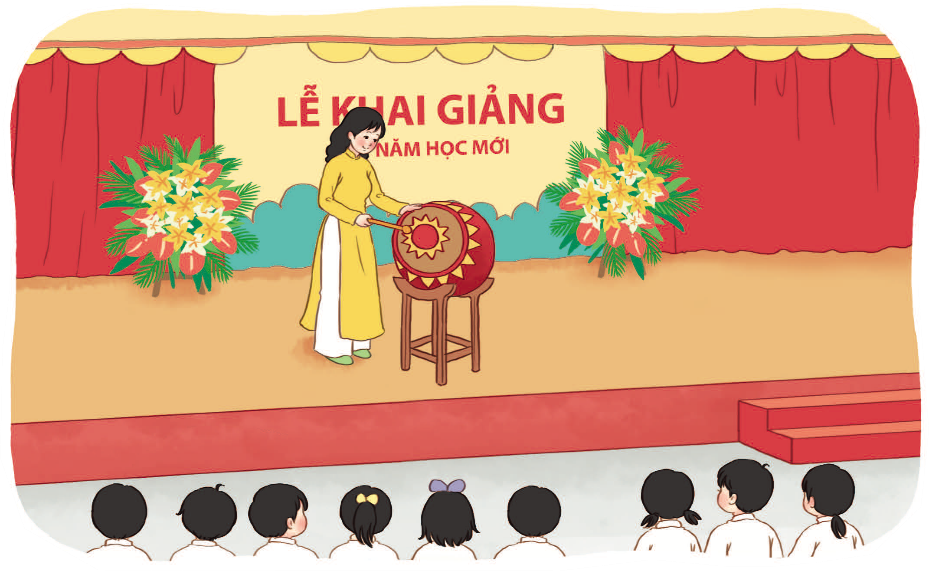 1
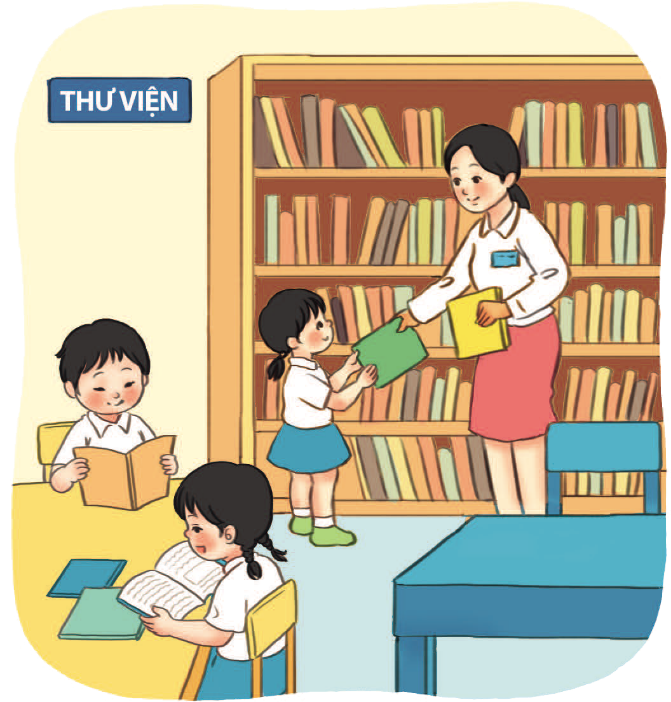 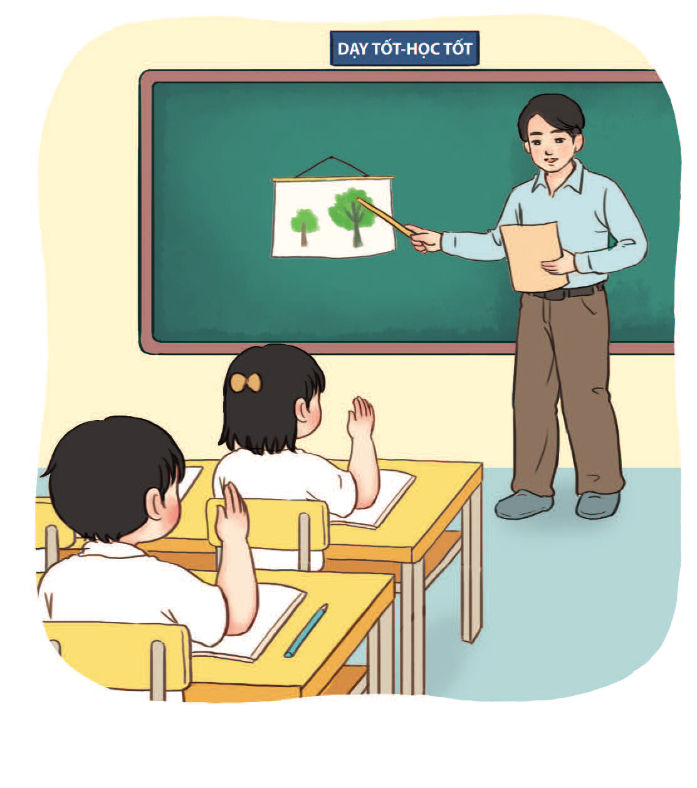 3
2
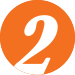 Kể tên những thành viên trong trường học và 
công việc của họ.
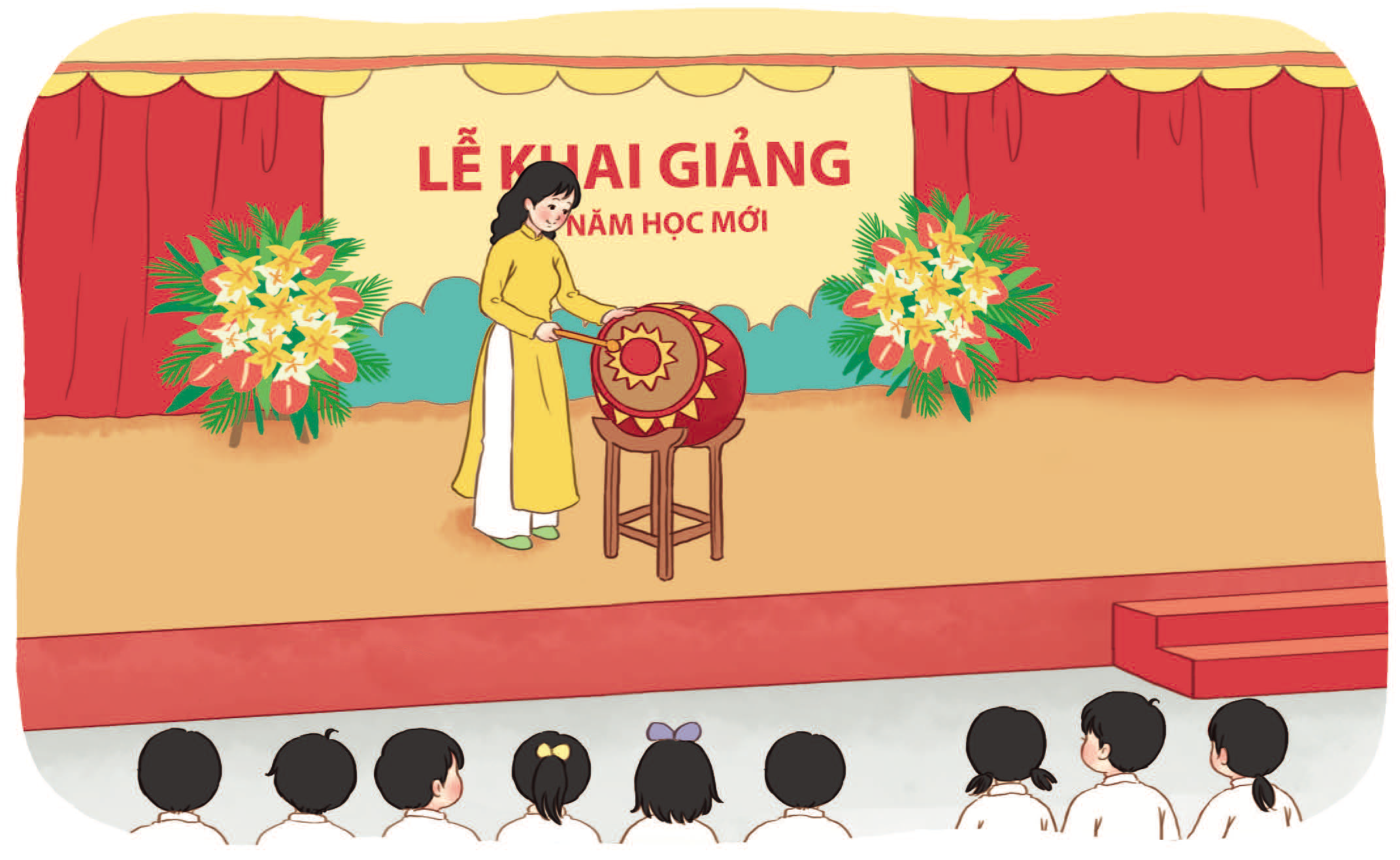 1
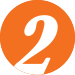 Kể tên những thành viên trong trường học và 
công việc của họ.
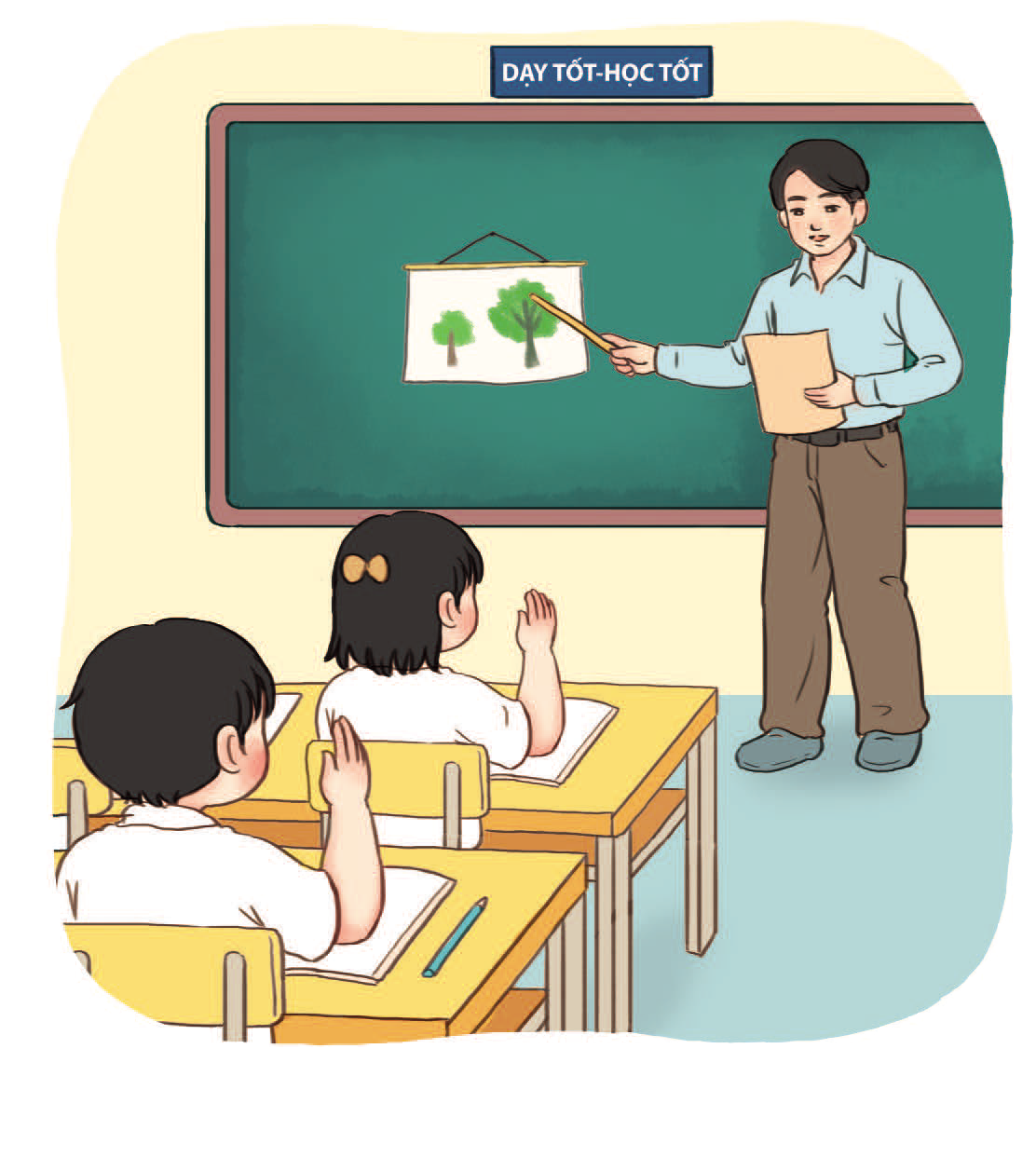 2
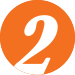 Kể tên những thành viên trong trường học và 
công việc của họ.
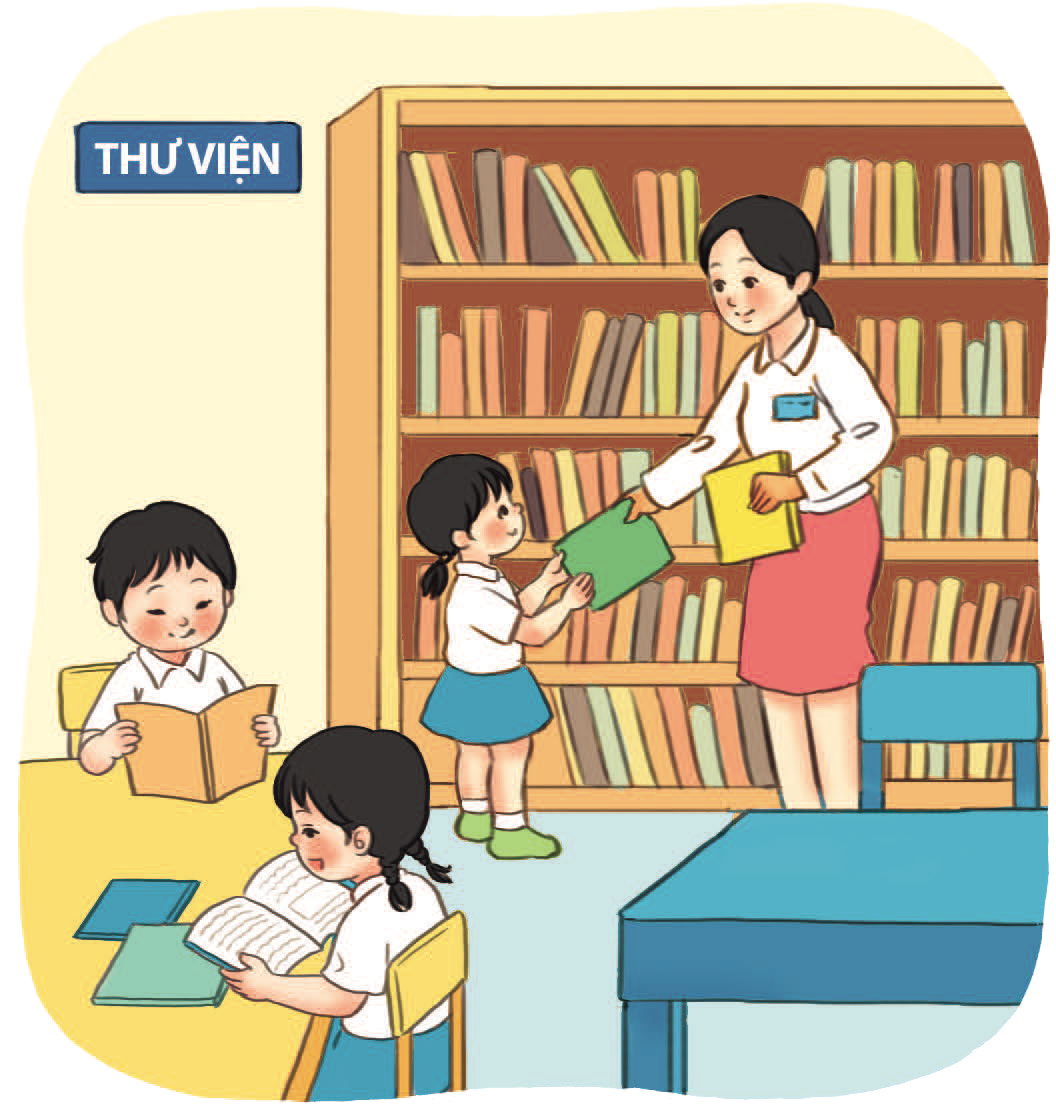 3
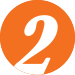 Kể tên những thành viên trong trường học và 
công việc của họ.
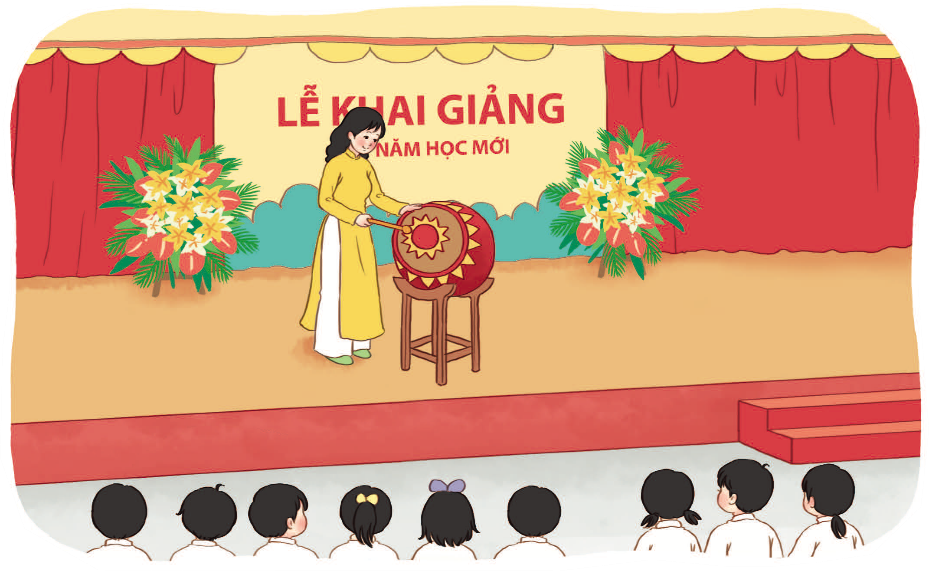 1
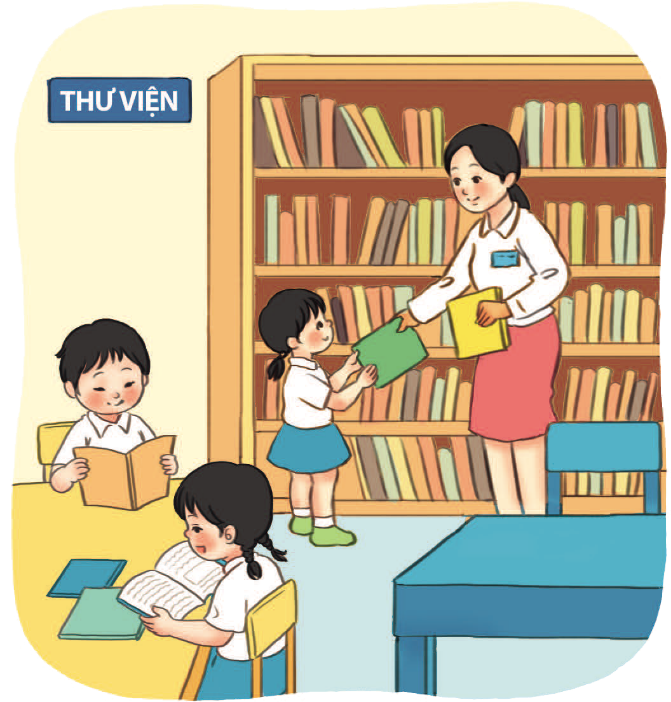 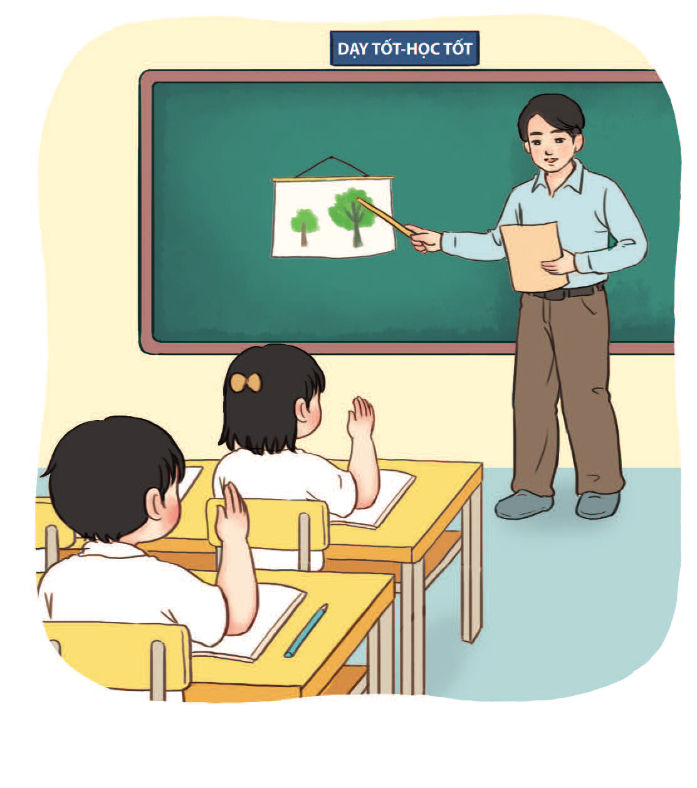 3
2
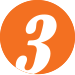 Chúng mình nên làm gì để thể hiện sự yêu quý, 
tôn trọng các thành viên trong trường học?
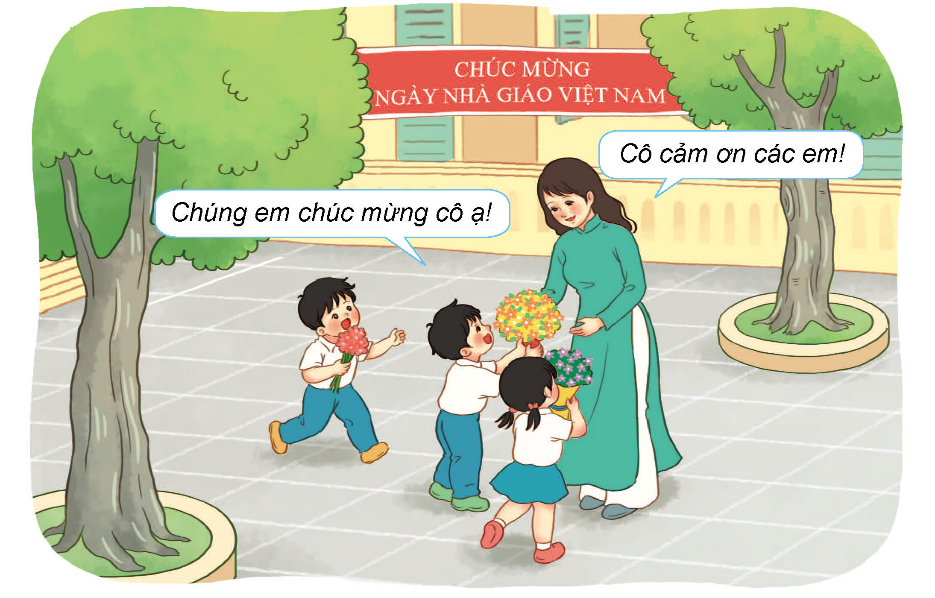 4
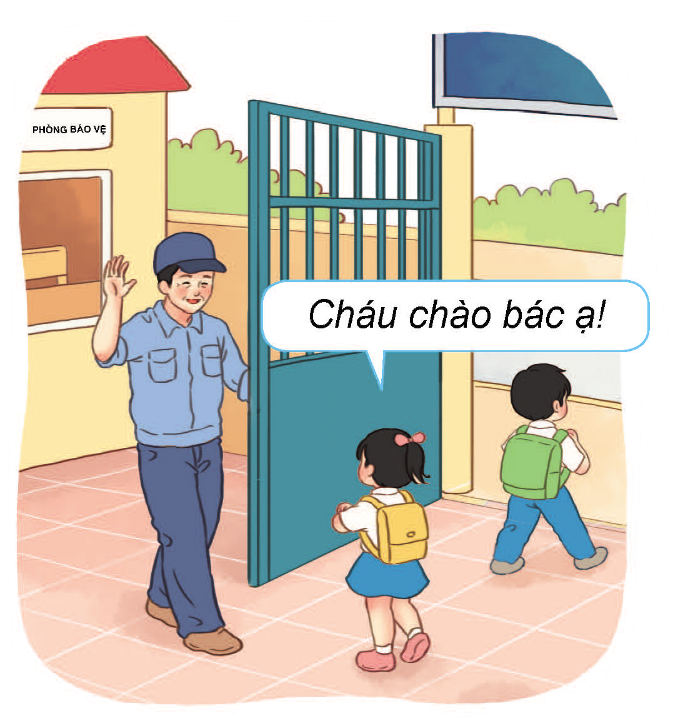 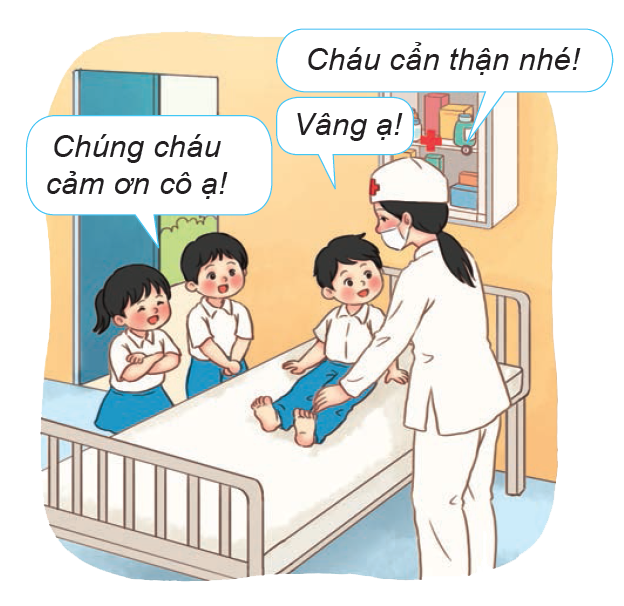 5
6
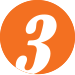 Chúng mình nên làm gì để thể hiện sự yêu quý, 
tôn trọng các thành viên trong trường học?
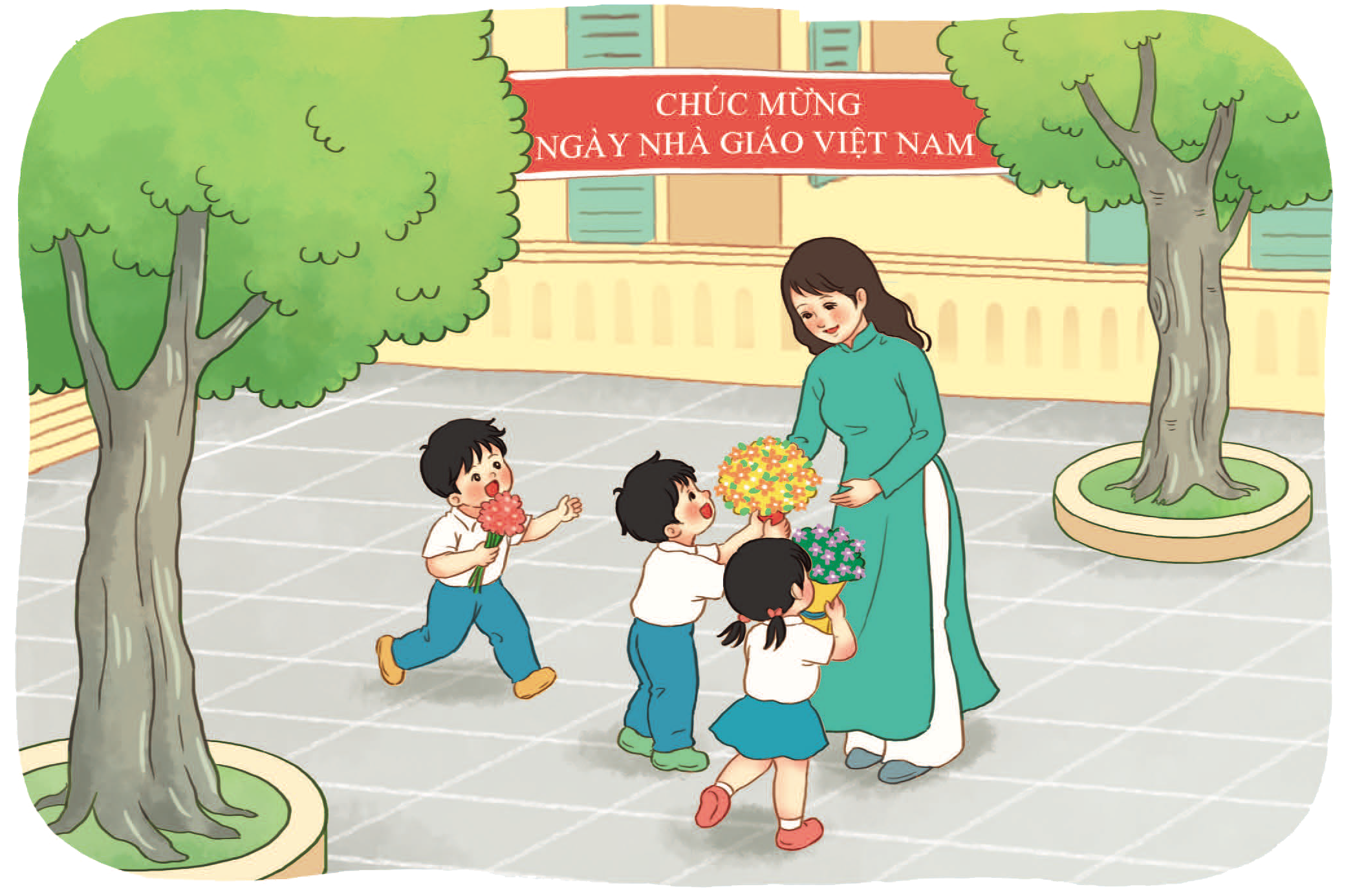 Cô cảm ơn các em!
Chúng em chúc mừng cô ạ!
4
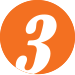 Chúng mình nên làm gì để thể hiện sự yêu quý, 
tôn trọng các thành viên trong trường học?
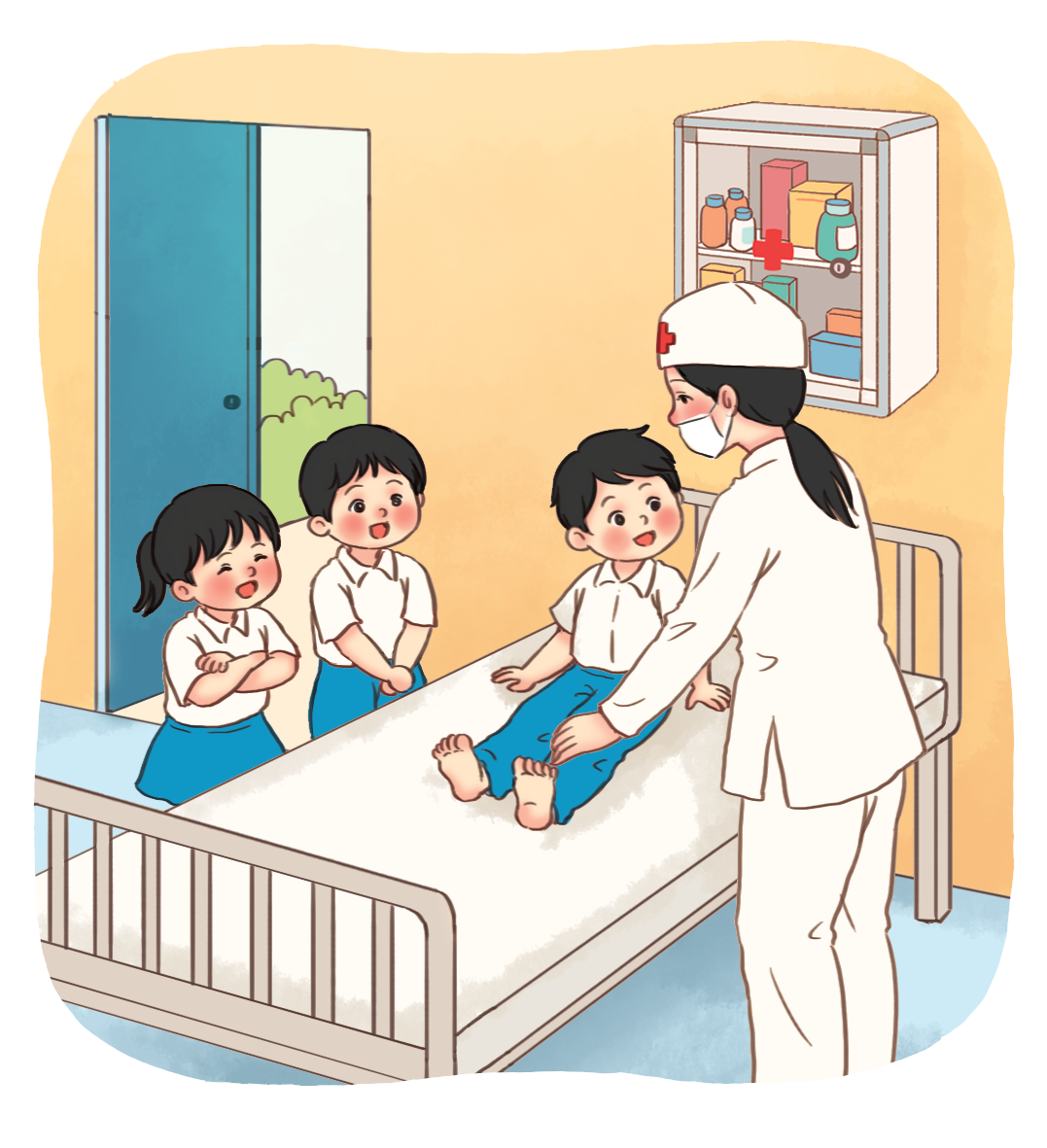 Cháu cẩn thận nhé!
Chúng cháu 
cảm ơn cô ạ!
Vâng ạ!
5
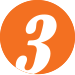 Chúng mình nên làm gì để thể hiện sự yêu quý, 
tôn trọng các thành viên trong trường học?
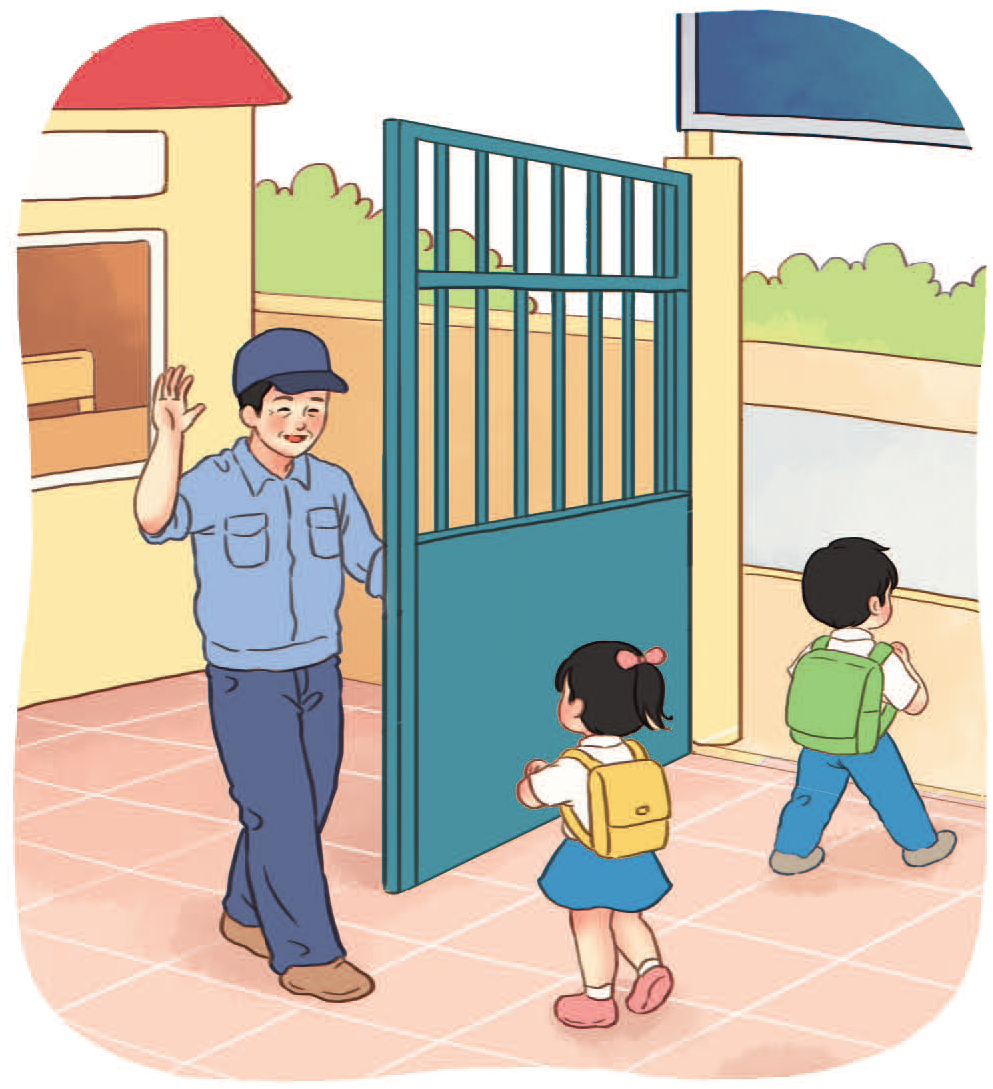 Cháu chào bác ạ!
6
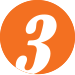 Chúng mình nên làm gì để thể hiện sự yêu quý, 
tôn trọng các thành viên trong trường học?
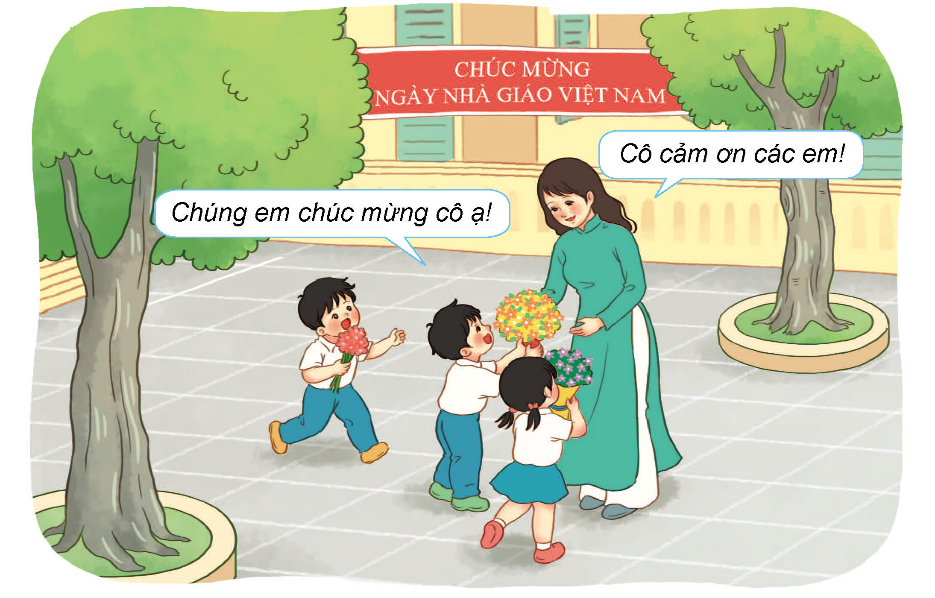 4
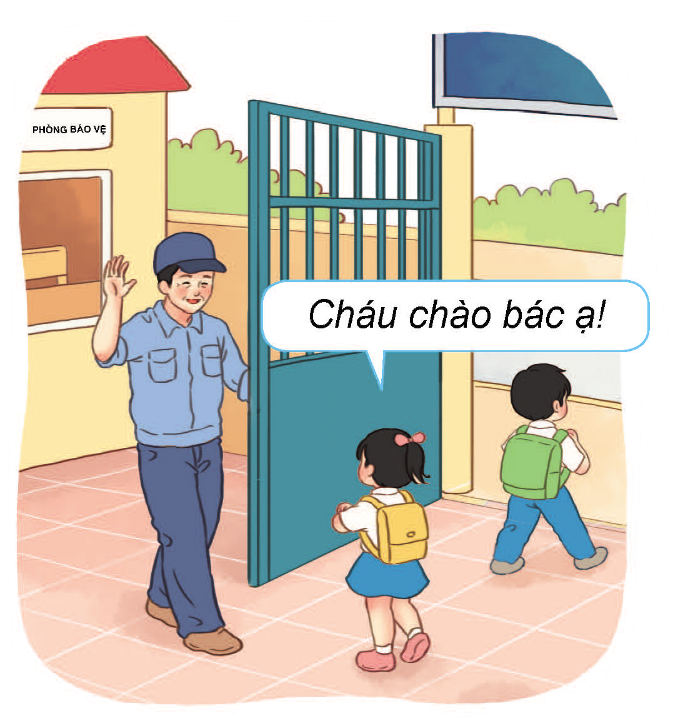 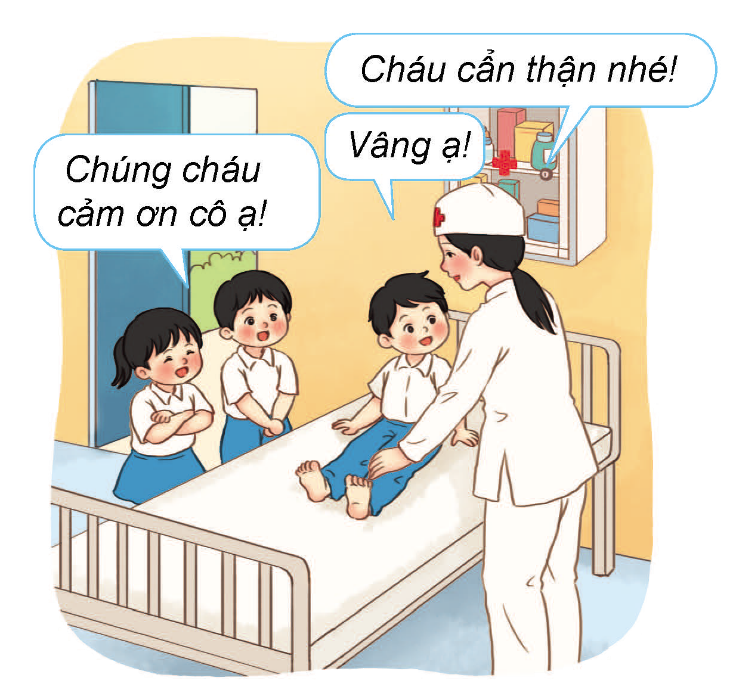 6
5
Trong trường học có giáo viên, học sinh, nhân viên y tế, nhân viên bảo vệ,… Chúng mình yêu quý và tôn trọng các thành viên trong trường học.
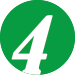 Cùng chơi “Ai? Làm gì?”.
Các em hãy 
gợi ý cho bạn nhé!
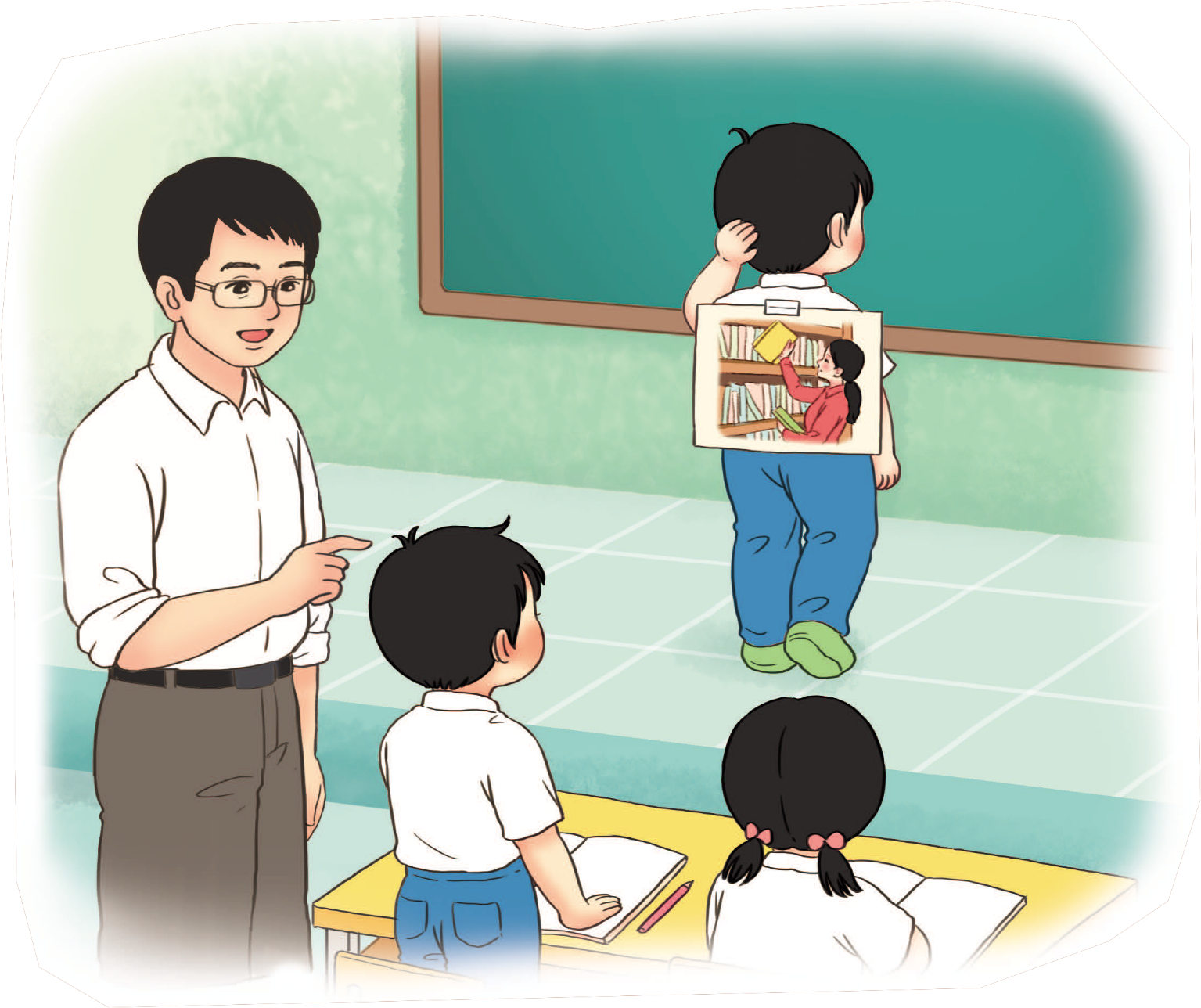 Cô ấy đang 
xếp sách.
7
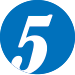 Hãy chọn cách ứng xử đúng.
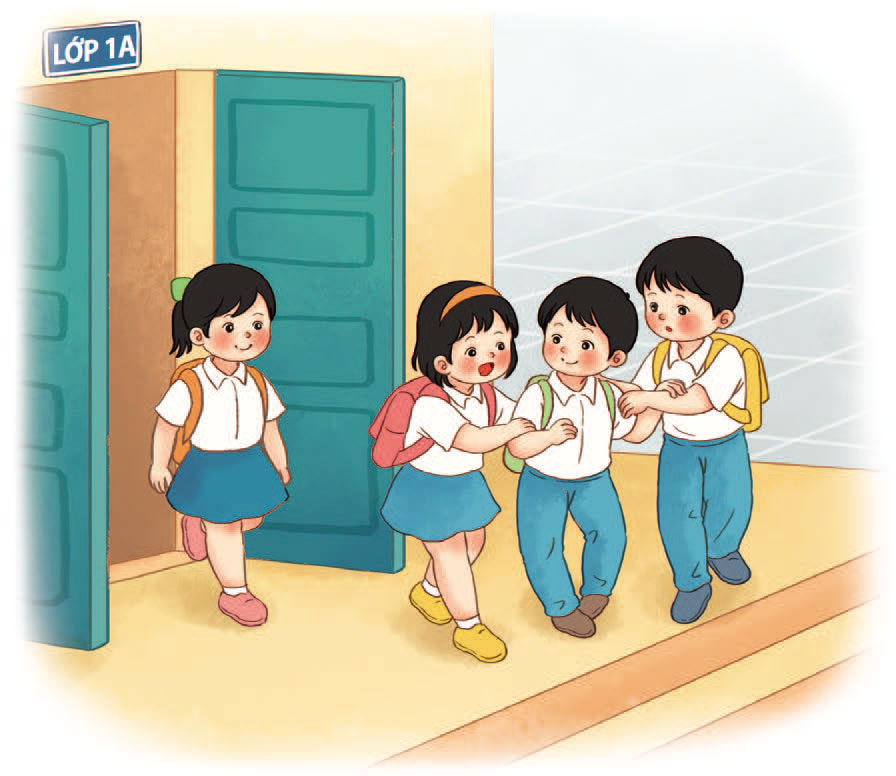 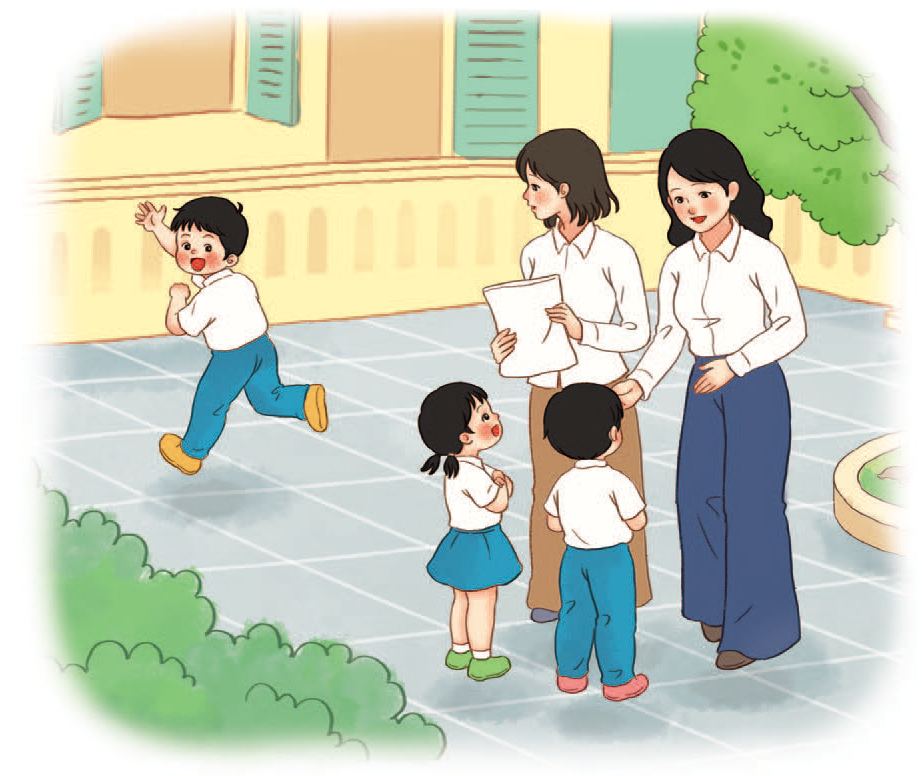 Em chào các cô ạ!
Chào cô!
Bạn cẩn thận nhé!
8
9
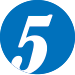 Hãy chọn cách ứng xử đúng.
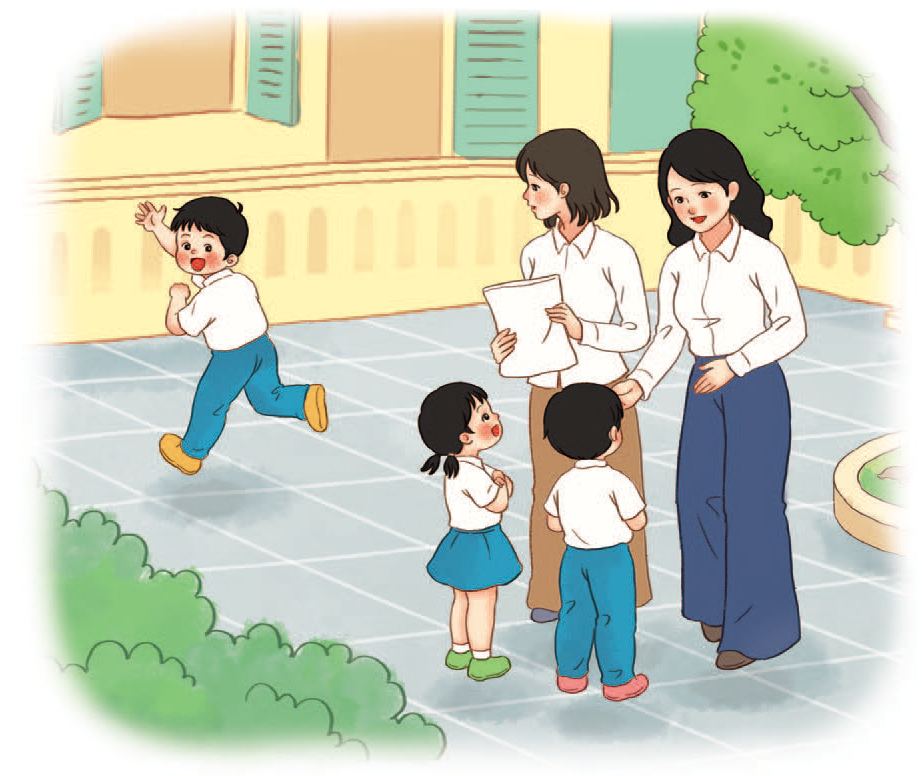 Em chào các cô ạ!
Chào cô!
8
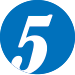 Hãy chọn cách ứng xử đúng.
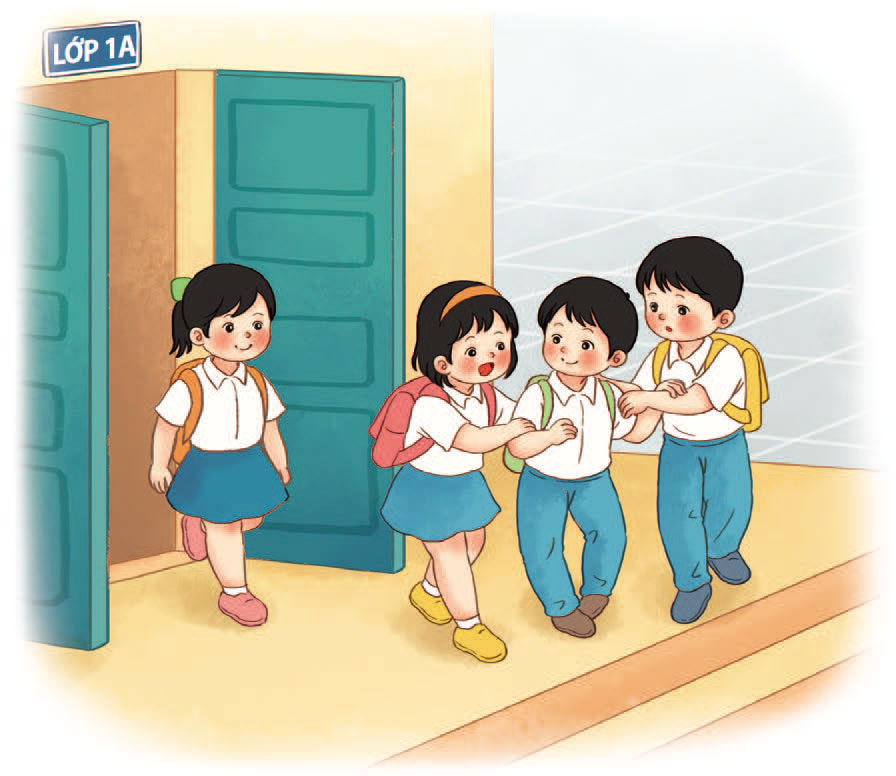 Bạn cẩn thận nhé!
9
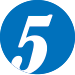 Hãy chọn cách ứng xử đúng.
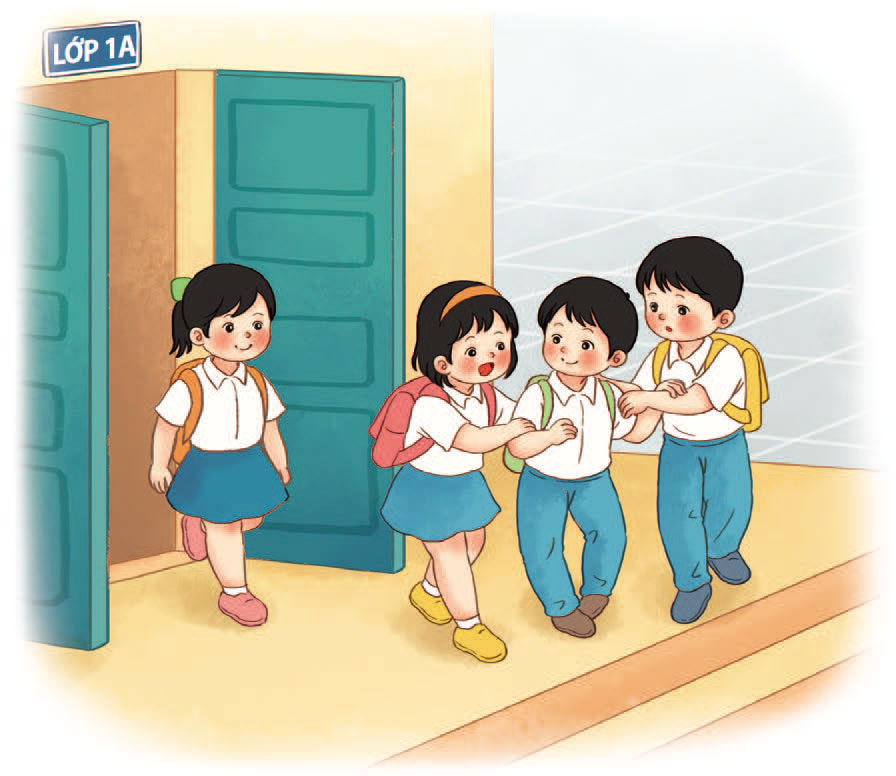 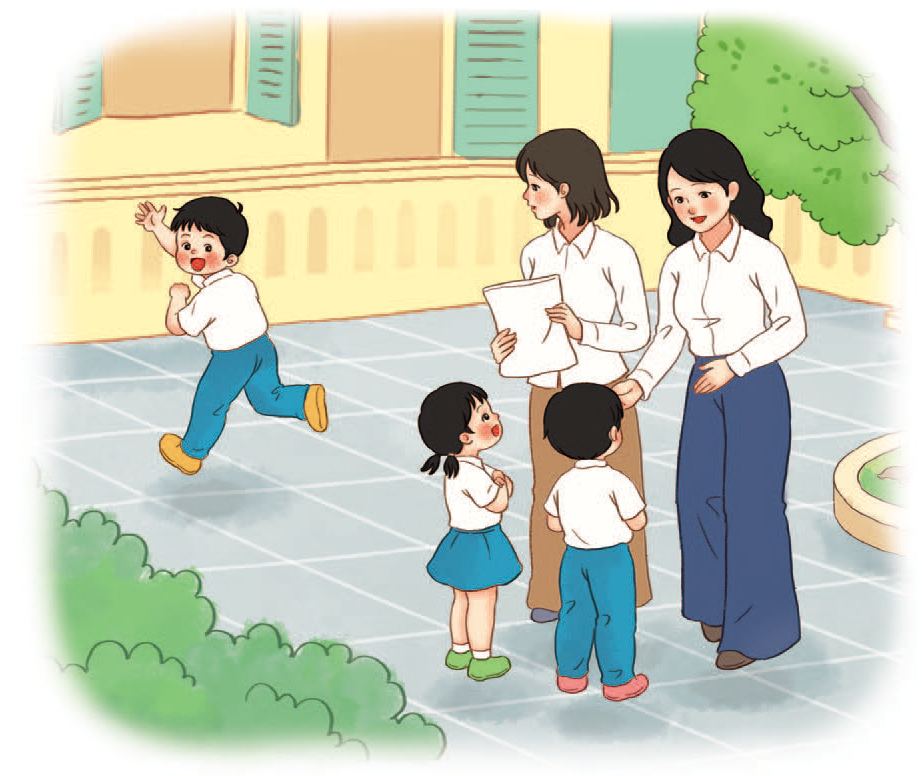 Em chào các cô ạ!
Chào cô!
Bạn cẩn thận nhé!
8
9
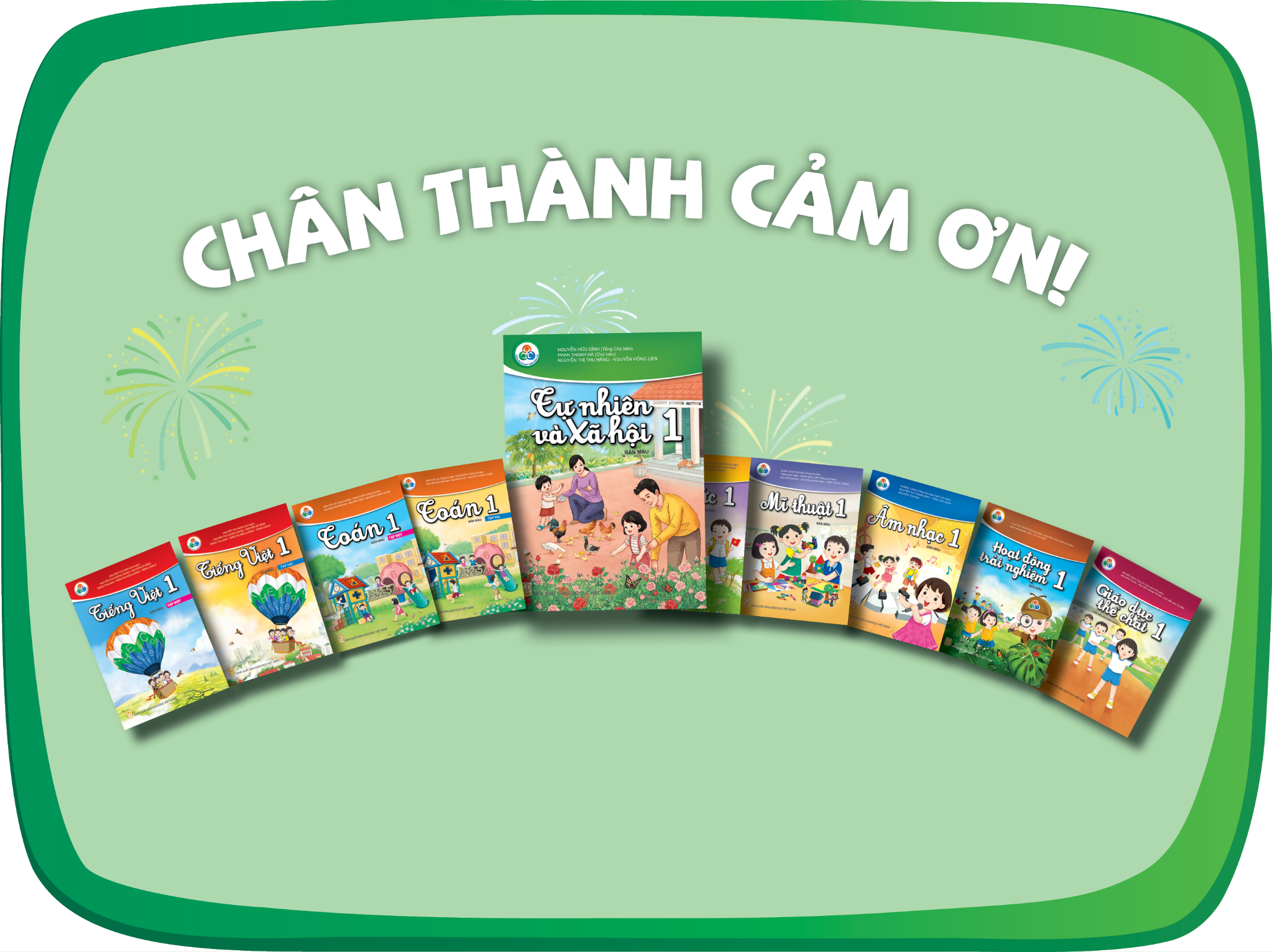 [Speaker Notes: CHÂN THÀNH CẢM ƠN!]